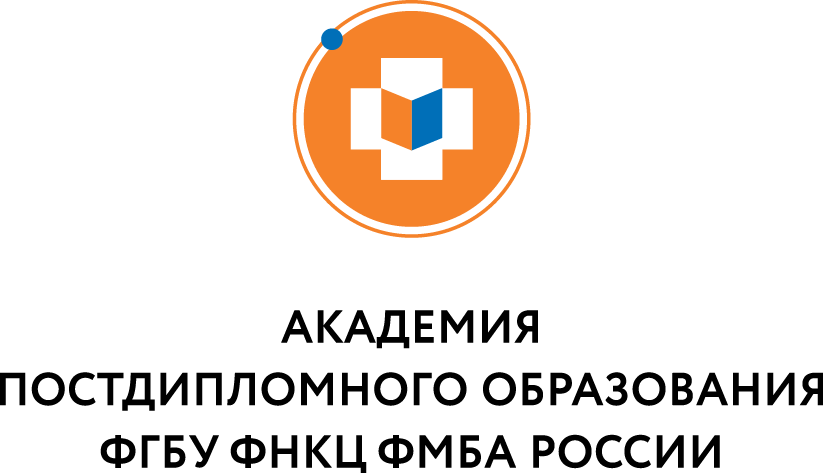 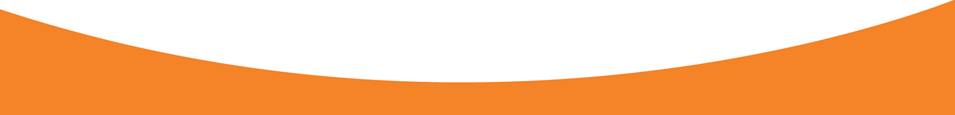 Цикл ПК 144 для лиц с высшим образованием
2. Гематологические исследования. Разбор клинических случаев и интерпретация результатов гематологических исследованиях.
Доцент Соколова Наталья Александровна,
Москва, 2018
Клинический случай №1
Пациентка, 45 лет. Поступила в отделение интенсивной неврологии в состоянии сопора. Парапарез справа. При осмотре выявлено наличие петехиально-пятнистой сыпи. Высокая лихорадка – 39-40 С0. 
Клинический анализ крови.
Лейкоциты – 7,9х109/л; 
Эритроциты 1,79х1012/л;
Гемоглобин – 57 г/л;
Гематокрит – 16,0%
МСV  –  94,5 фл;
МСН – 32 пг;
МСНС – 338 г/л;
RDW – 18,8%;
Тромбоциты – 10х109/л;
Ретикулоциты – 12%.
Клинический случай №1
Лейкоцитарная формула: нейтрофилы: палочкоядерные 10%; сегментоядерные 66%; лимфоциты 20%; моноциты 4%. Морфология лейкоцитов без особенностей. 
Описание картины красной крови:
анизоцитоз – не выявлен
Пойкилоцитоз: шизоциты – 3%.
Базофильная пуктация – единичные в препарате
Тельца Жолли – не обнаружены.
Полихроматофилия – 0-1-2 в поле/зрения.
Нормобласты – 2:100L.
Клинический случай №1
Биохимическое исследование крови:
Билирубин общий – 12,1 мкмоль/л (верхний референсный предел –  21 мкмоль/л), прямой билирубин – 3,1 мкмоль/л.
ЛДГ 725 Ед/л (норма до 450 Ед/л)
Свободный гемоглобин плазмы – 6,4 г/л (норма до 3 г/л)
Проба Кумбса (прямая и непрямая) – отрицательные.
Клинический случай №1
Задание:
Диагноз данной пациентки.
Клинический случай №2
Пациент, 37 лет. Перенес острый вирусный гепатит 8 месяцев назад. Обратился к терапевту в связи с нарастающей слабостью, одышкой при физической нагрузке. Обратил внимание, что несколько раз перенес «инфекцию» после гепатита, но за медицинской помощью не обращался.
При осмотре: не было обнаружено увеличения печени, селезенки, периферических лимфоузлов. Но присутствовали геморрагические высыпания в виде петехий на коже.
Клинический случай №2
Клинический анализ крови.
Лейкоциты – 3,1х109/л; 
Эритроциты 2,8х1012/л;
Гемоглобин – 67 г/л;
Гематокрит – 20,5%
МСV  –  86,3 фл;
МСН – 28,4 пг;
МСНС – 329 г/л;
RDW – 14,7%;
Тромбоциты – 45х109/л;
Ретикулоциты – 0,2%.
Клинический случай №2
Лейкоцитарная формула: нейтрофилы: палочкоядерные 1%; сегментоядерные 26%; лим-фоциты 69%; моноциты 4%. Морфология  лейкоцитов без особенностей. 
Описание картины красной крови:
анизоцитоз – не выявлен
Пойкилоцитоз – не выявлен
Базофильная пуктация – не обнаружена
Тельца Жолли – не обнаружена.
Полихроматофилия –  не обнаружена.
Клинический случай №2
Биохимическое исследование крови:
Билирубин общий – 14,1 мкмоль/л (верхний референсный предел –  21 мкмоль/л), прямой билирубин – 3,2 мкмоль/л.
ЛДГ 250 Ед/л (норма до 450 Ед/л)
Сывороточное железо – 19,9 мкмоль/л (норма 9,0 – 30,4 мкмоль/л)
Ферритин сыворотки – 57 мкг/л (норма 12 – 150 мкг/л).
Терапевтом направлен на консультацию к гематологу.
Клинический случай №2
Гематолог назначил ряд дополнительных исследований.
В трепанобиоптате подвздошной кости практически весь объем межбалочных про-странств заполнен жировой тканью, среди клеток которой встречаются лимфоциты, плазматические клетки, единичные тучные клетки и макрофаги, обнаружены единичные очаги, содержащие кроветворные клетки. Мегакариоциты не найдены.
Клинический случай №2
Задание. Оцените полученные результаты исследований.  Ваш диагноз. Какие возможные причины развития данного заболевания у пациента?
Клинический случай №3
Мальчик 6 лет, поступил в гематологическое отделение с жалобами на выраженную слабость, головокружение, головную боль, одышку, небольшой кашель, боли в костях. Субфебрильная температура в течение недели до поступления в клинику. На догоспитальном этапе выявлено при УЗИ увеличение селезенки. При осмотре небольшая бледность кожных покровов и видимых слизистых. Лимфатические узлы небольших размеров, безболезненные, не спаяны друг с другом. Селезенка +3 см.
Клинический случай №3
Гемограмма.
Гемоглобин –  99 г/л
Эритроциты – 3,53×1012/л
Гематокрит – 28,6%
МСH = 28 пг
MCV = 80,9 фл
Лейкоциты – 15,1×109/л
Тромбоциты - 109×109/л
СОЭ – 19 мм/час.
Лейкоцитарная формула: бласты 60%, нейтрофилы: палочкоядерные 2%; сегментоядерные 2%; лимфоциты 34%; моноциты 2%.
Клинический случай №3
Миелограмма: пунктат чрезмерно богат миелокариоцитами. Состав мономорфный. Бласты составляют 84,2%. Бластные клетки средних размеров, ядра округлые, ядерно-цитоплазматическое отношение высокое, хроматин нежный, тонкопетлистый, цитоплаз-ма умеренно базофильная, без вакуолизации, азурофильная зернистость и палочки Ауэра не обнаружены. В ряде бластов обнаруживаются нуклеолы. Гранулоцитарный и эритро-идный ростки резко сужены. Мегакариоциты не найдены.
Клинический случай №3
Цитохимическое исследование: реакция на миелопероксидазу в бластах отрицательная, реакция на липиды, неспецифическую эстеразу – отрицательная., не подавляется фторидом натрия. PAS-реакция слабо-положительная в гранулярной форме (в 7% бластов). 
Иммунофенотипирование клеток костного мозга: иммунофенотип бластных клеток: CD34-HLA-DR-CD5+CD3+CD38+TdT+CD4-CD8-
Клинический случай №3
Оцените полученные результаты исследований.  Ваш диагноз.
Клинический случай №4
Ребенок, 6 лет.
Поступил в гематологическое отделение с жалобами на резкую слабость, анорек-сию, боли в костях, наиболее интенсивные в тазобедренном суставе и бедренной кости слева. На догоспитальном этапе выявлено увеличение шейных и подмышечных лимфоузлов, по данным УЗИ органов брюшной полости обнаружена гепатоспленомегалия. Лейкоцитоз - 37х /л. При осмотре кожные покровы и видимые слизистые бледные. На коже петехиальные высыпания. Лимфоузлы безболезненны. Селезенка +6 см, печень +4 см.
Клинический случай №4
Гемограмма.
Гемоглобин –  91 г/л
Эритроциты – 3,23×1012/л
Гематокрит – 29,9%
МСH = 27,9 пг
MCV = 81 фл
Лейкоциты – 44×109/л
Тромбоциты - 32×109/л
СОЭ – 22 мм/час.
Клинический случай №4
Лейкоцитарная формула: бласты 66%, нейтрофилы: палочкоядерные 1%; сегмен-тоядерные 7%; лимфоциты 25%; моноциты 1%. 
Миелограмма: пунктат чрезмерно богат миелокариоцитами. Состав мономорфный. Бласты составляют 74%. Бластные клетки небольших размеров, с узким ободком базо-фильной цитоплазмы, выражена в клетках гипертрофия ядра, нуклеолы не определяются. Зернистость отсутствует. Гранулоцитарный и эритроидный ростки резко сужены. Мега-кариоциты не найдены.
Клинический случай №4
Цитохимическое исследование: реакция на миелопероксидазу в бластах отрица-тельная, реакция на липиды – отрицательная. Неспецифическая эстераза положительна в 30% бластов, не подавляется фторидом натрия. В 37% бластах выявлено ШИК-позитивное вещество в виде гранул.
Иммунофенотипирование клеток костного мозга: иммунофенотип бластных клеток: CD34+CD38+HLA-DR+CD19+CD10+
Клинический случай №4
Оцените полученные результаты исследований.  Ваш диагноз.
Ответы к клиническим случаям:
Случай №1.
Тромботическая тромбоцитопеническая пурпура.
Случай №2.
Апластическая анемия. Нейтропения – 0,84х109  /л; тромбоцититопения. Возможная причина – воздействие вируса гепатита на клетки-предшественники костного мозга.
Случай №3.
Иммунофенотип соответствует пре-Т клеточному подварианту ОЛЛ
Случай №4
Пре-пре В-иммуноподвариант ОЛЛ.